Small gathering - NATURAL
S-NA-01
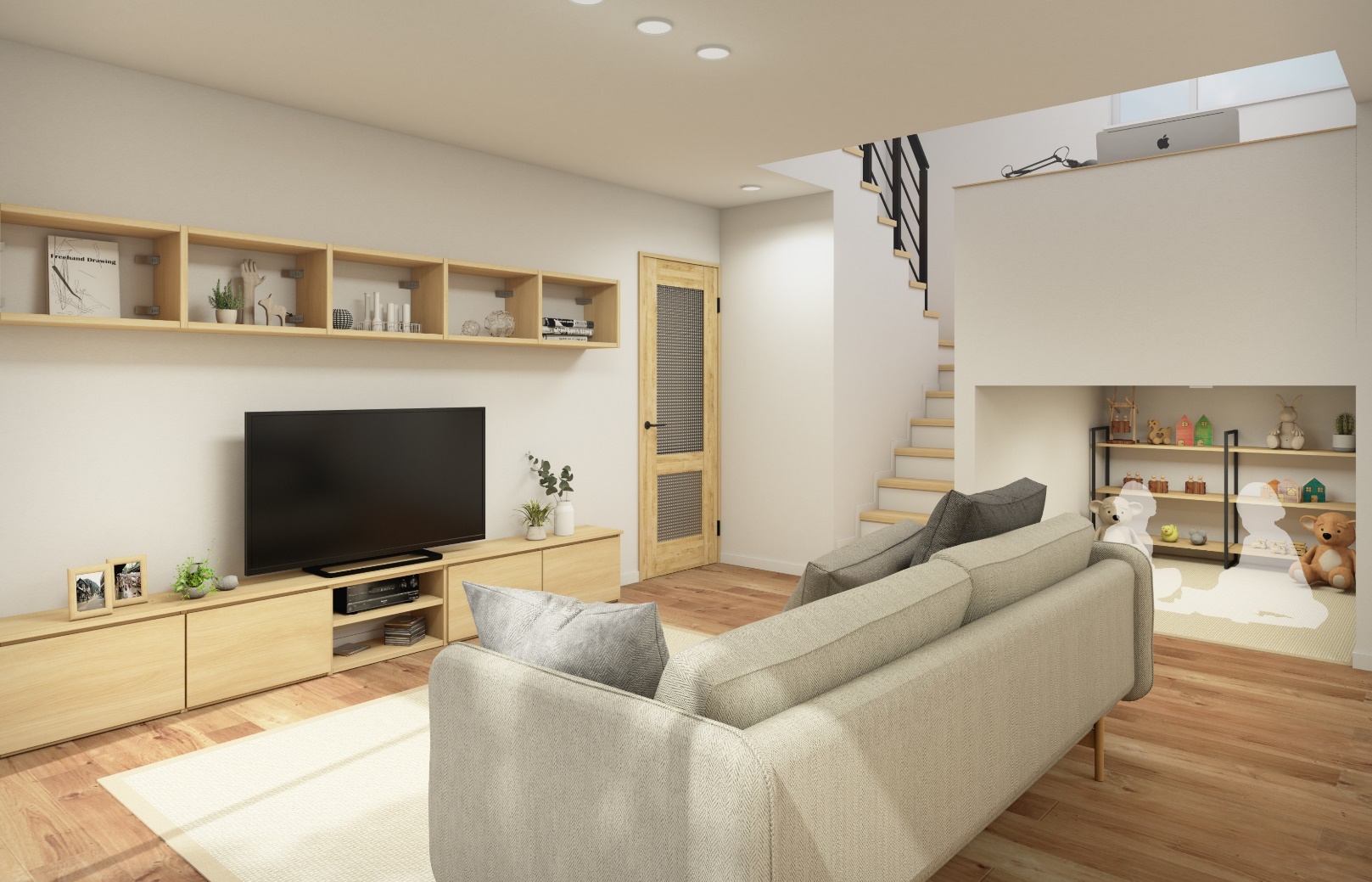 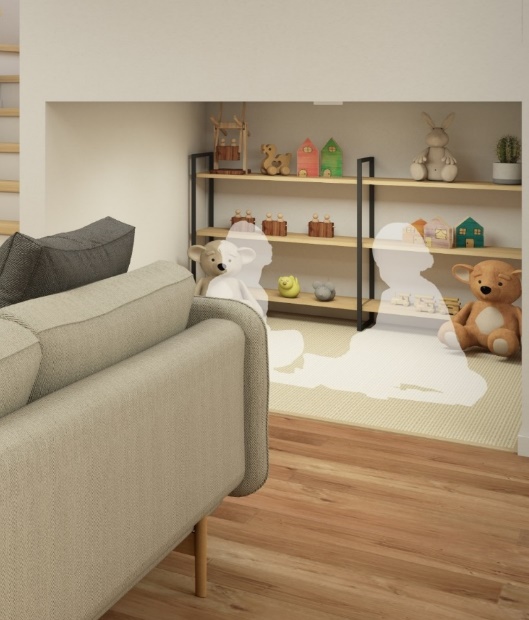 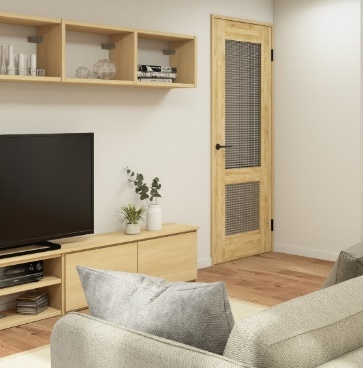 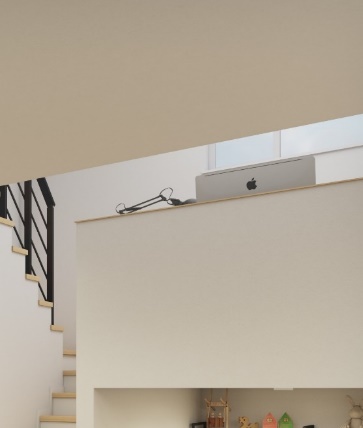 COORDINATE
OAK – PURE WILD OAK
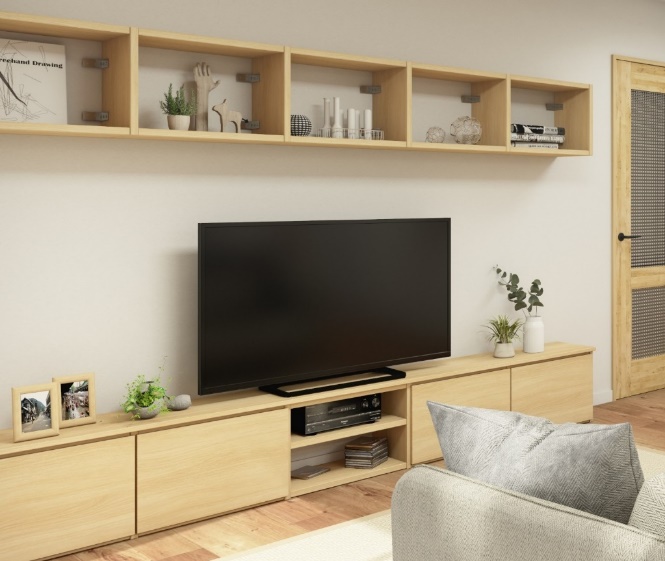 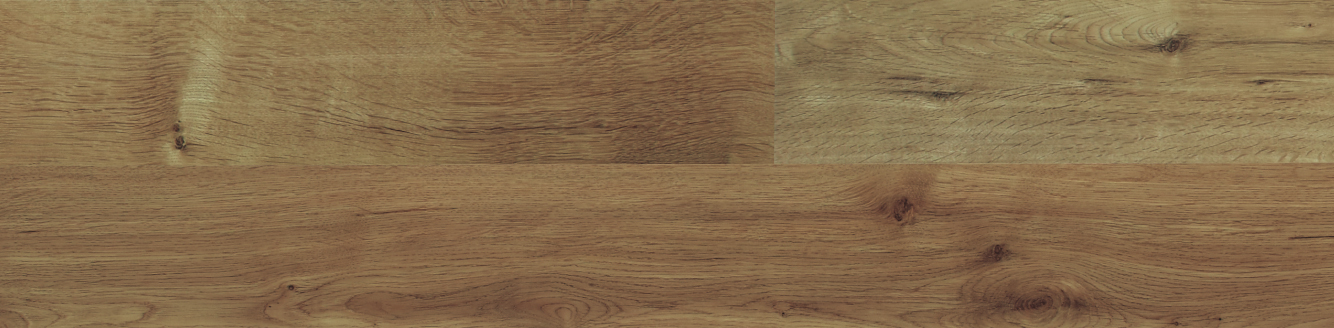 内装ドア ：クラフトレーベル　LU型　ピュアワイルドオーク柄
床     材 ：アーキスペックフローリングS ラスティック　オーク柄
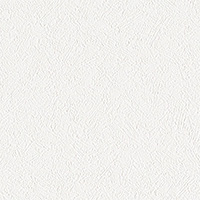 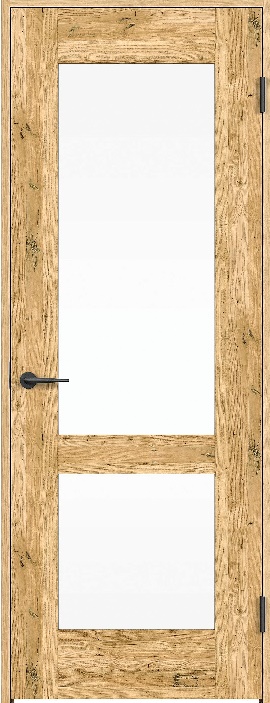 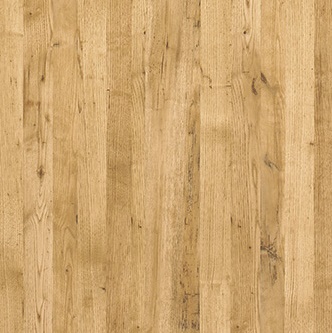 壁紙：品番FE76466（サンゲツ）
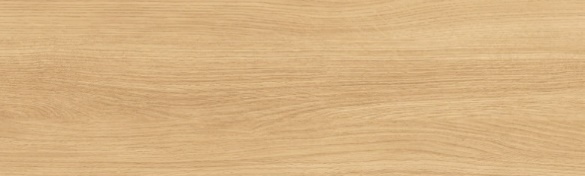 幅木：イデアオーク柄
床材：アーキスペックフローリングS ラスティック　オーク柄
内装ドア：ピュアワイルドオーク柄